Рождение книги
Тютрюмова Александра Анатольевна
учитель начальных классов МБОУ «СОШ № 65 с углублённым  изучением английского языка» г.Перми
Цель: формирование представления учащихся об истории создания книги.
Задачи:                                                                                                         -познакомить с историей создания книги;
- развивать  интерес к литературному чтению;
- формировать навык осознанного чтения.
.
Поселились мудрецы                                                                                                                                    В застекленные дворцы, В тишине наедине Открывают тайны мне.
Рождение книги.
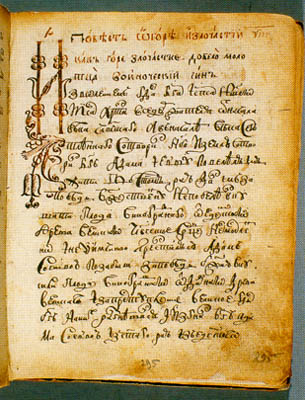 История 
происхождения
первых книг
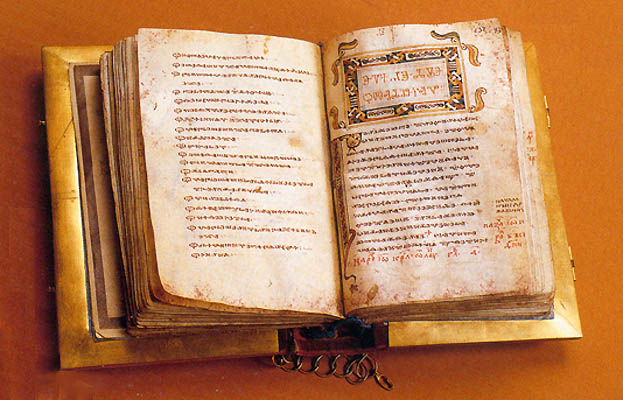 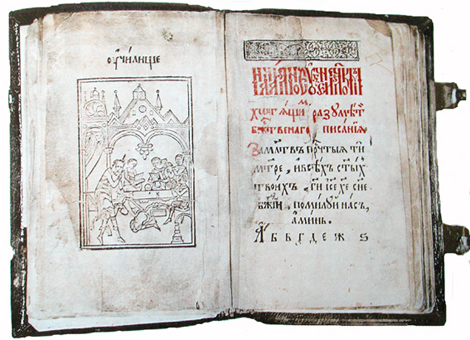 Иоганн  Гуттенберг
, создавший европейский способ книгопечатания , первый типограф Европы.
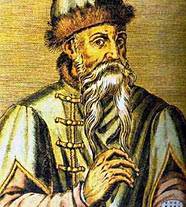 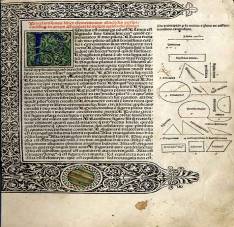 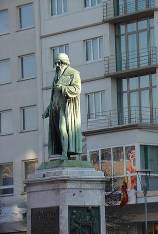 Страница книги
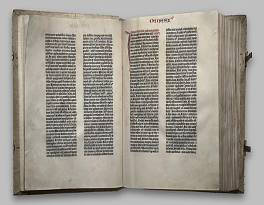 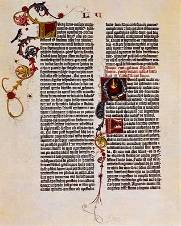 Страница Библии
Библия
Иван Фёдоров
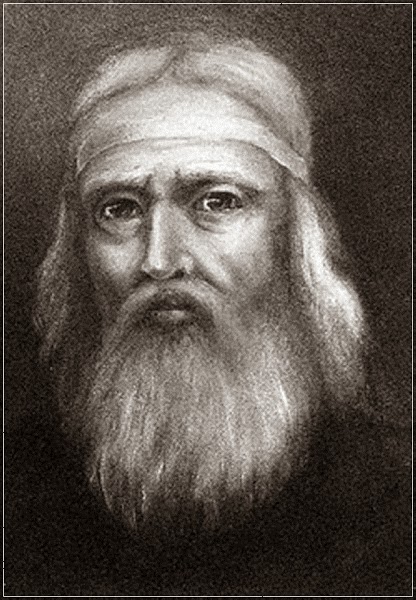 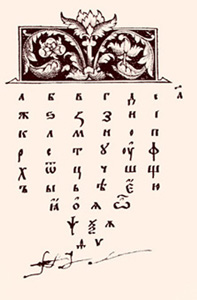 Первый русский букварь. 
1574.
Фронтипсис первой печатной книги."Апостол". 1564.
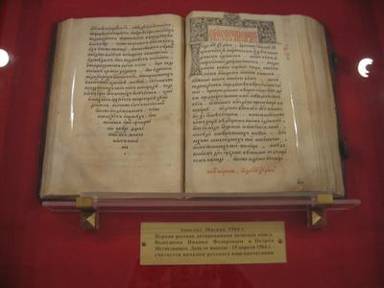 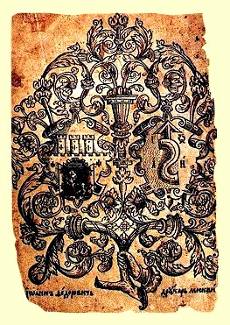 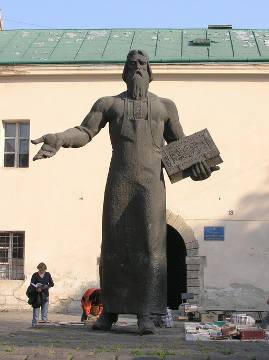 Книжный знак          И. Фёдорова
Памятник И. Фёдорову. Львов
Первая книга И. Фёдорова "Апостол". 1564
Ярослав Мудрый
Спасибо
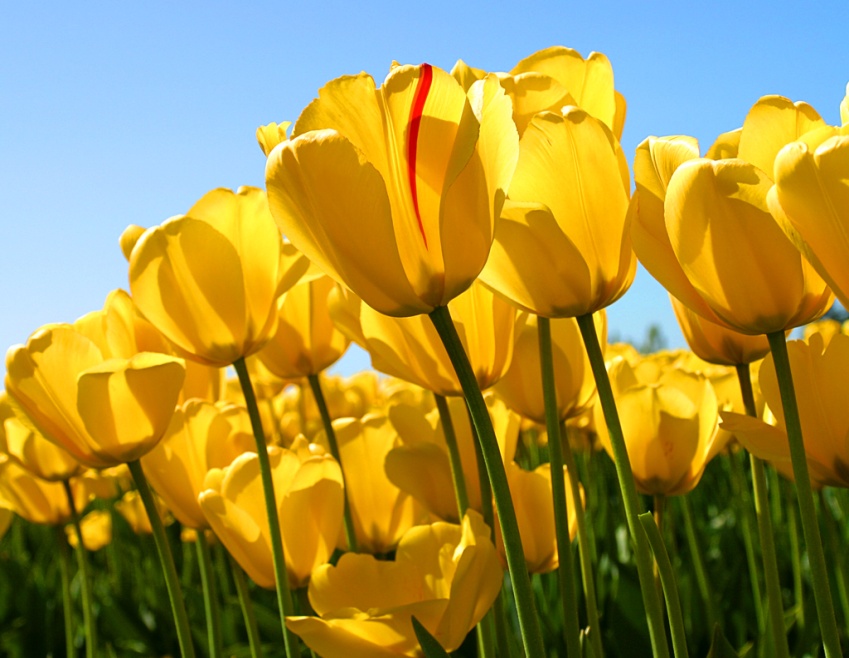 за работу !
Интернет – ресурсы:
http://s3.uploads.ru/BdO9t.png 
рамка

http://cs10561.vkontakte.ru/u111299510/-5/x_70c5f3cb.jpg 
перо, чернильница

http://img-fotki.yandex.ru/get/6434/136487634.a39/0_d5931_5c31a0b1_XL.png  
книги

http://s1.pic4you.ru/allimage/y2012/10-26/12216/2601840.png
 открытая книга с пером

http://lenagold.narod.ru/fon/clipart/s/svit/svitolk21.png
http://elenaranko.ucoz.ru/ свитки
http://images.yandex.ru /
http://ru.wikipedia.org/wiki/%D0%9D%D0%BE%D0%B2%D1%8B%D0%B9_%D0%B3%D0%BE%D0%B4